ICON-D2-EPS 
development at DWDWG7 parallel session – COSMO GM 2019

C. GebhardtM. Sprengel, T. Heppelmann

Deutscher Wetterdienst, DWD
WG7 --  COSMO GM 2019, Rome                                                             C. Gebhardt, DWD
ICON-D2-EPS (under development)
 ~ 2.1 km icosahedral grid, 65 vertical levels
can be interpolated to the rotated lat-lon grid of COSMO-D2
20 members
00, 03, 06, 09, 12, 15, 18, 21 UTC
27 hours (45 hours for 03 UTC)		(planned: 48 hours)
perturbation of
BC 	      (ICON-EU-EPS)
physics   (randomized pert.)
IC 	      (KENDA)         
pre-operational: October 2019
operational in Q4 2020
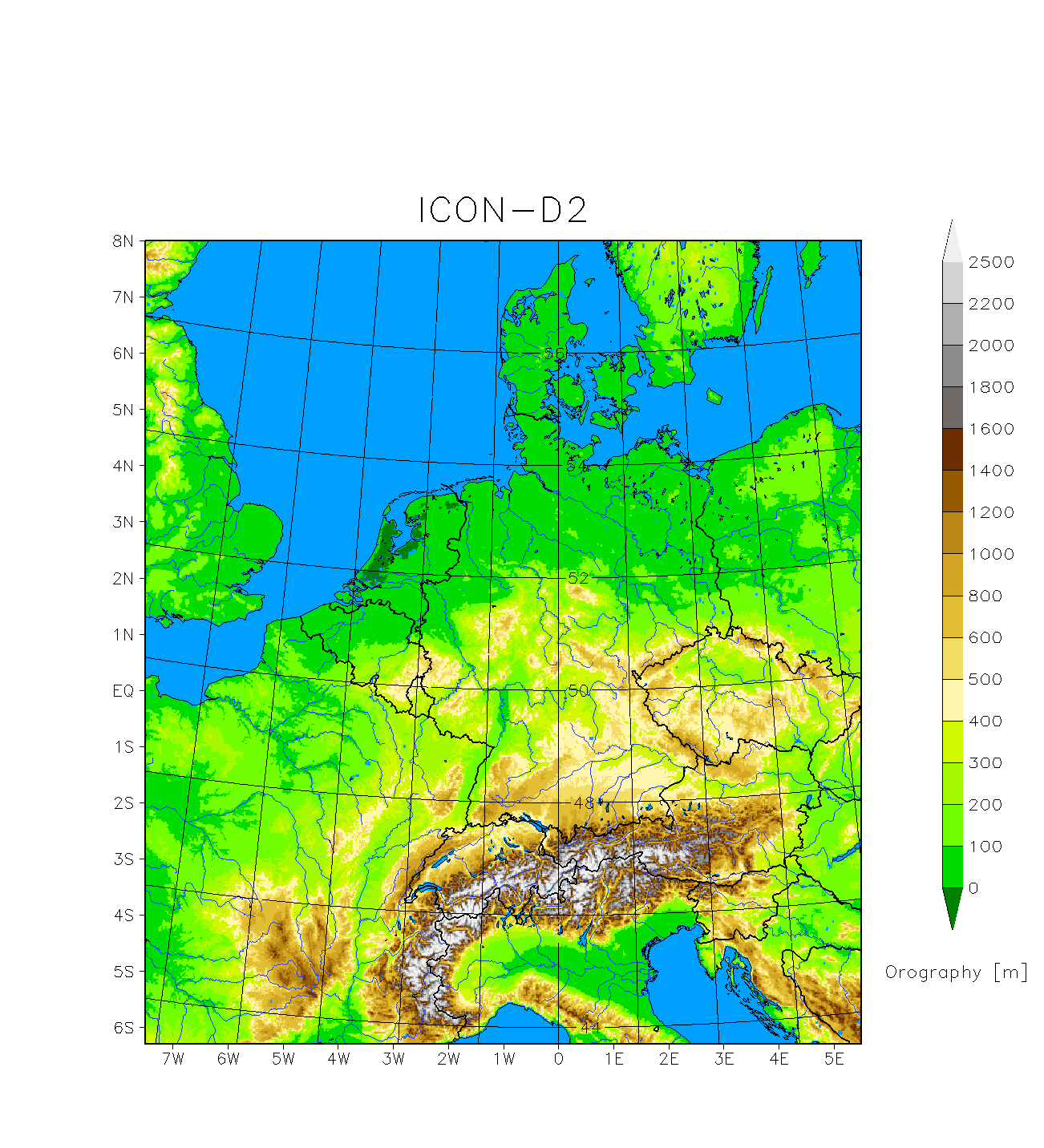 2
WG7 --  COSMO GM 2019, Rome                                                             C. Gebhardt, DWD
ICON-D2-EPS (under development)
 ~ 2.1 km icosahedral grid
can be interpolated to the rotated lat-lon grid of COSMO-D2
20 members
00, 03, 06, 09, 12, 15, 18, 21 UTC
27 hours (45 hours for 03 UTC)planned: 48 hours
perturbation of
BC 	      (ICON-EU-EPS )
physics   (randomized pert. () )
IC 	      (KENDA     /  /  / )         
pre-operational: October 2019
operational in Q4 2020
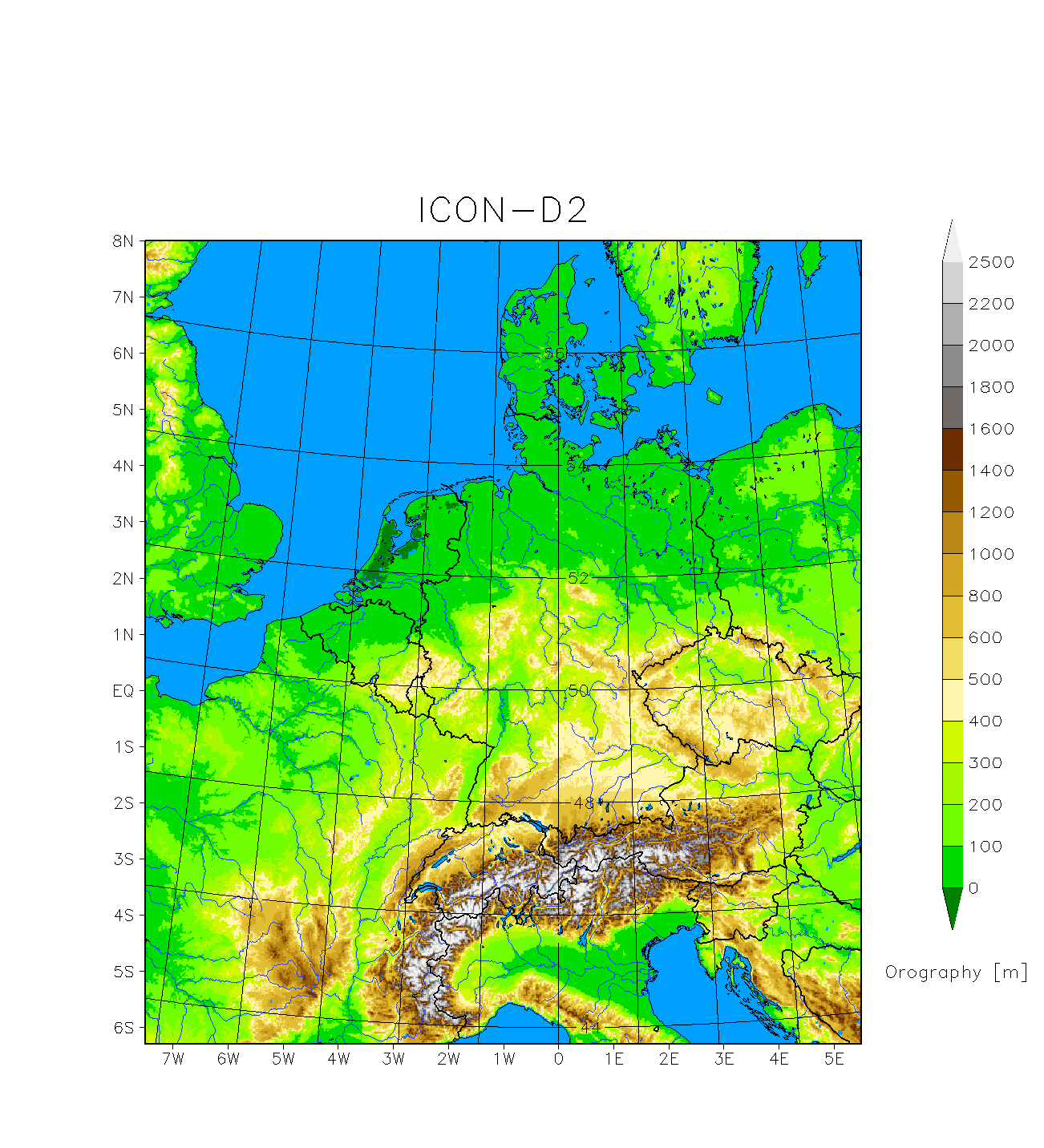 3
WG7 --  COSMO GM 2019, Rome                                                             C. Gebhardt, DWD
COSMO-D2-EPS vs. ICON-LAM-EPS  physics (perturbations)
most aspects of physics parametrizations did not change substantially
many parameters can be perturbed analogously in ICON-LAM-EPS as in COSMO-D2-EPS (still, those parameters needed a tuning for optimization)
some parameters had to be adjusted to changes in the parametrization(i.e. dependence of vertical diffusion on the Richardson number affects the appropriate range of values for tkhmin / tkmmin)
few replacements of parameters due to changes in parametrizations (radiation/cloud cover -> i.e. radqc_fact vs. box_liq)
few parameters added to perturbations
4
WG7 --  COSMO GM 2019, Rome                                                             C. Gebhardt, DWD
COSMO-D2-EPS / ICON-LAM-EPS   perturbation approach
2-3 different values for each of 12 /17 parameters
each parameter is perturbed in exactly / statistically 50% of the members of each model run
for each parameter separately: random selection of members which are perturbed (but different approaches for COSMO-D2-EPS / ICON-LAM-EPS)
no restriction in the combination of perturbed parameters in a single member(COSMO-D2-EPS / ICON-LAM-EPS)
random selection done independently for each forecast start (COSMO-D2-EPS / ICON-LAM-EPS)
selected parameter values stay fixed over the forecast range(COSMO-D2-EPS / ICON-LAM-EPS)
5
5
WG7 --  COSMO GM 2019, Rome                                                             C. Gebhardt, DWD
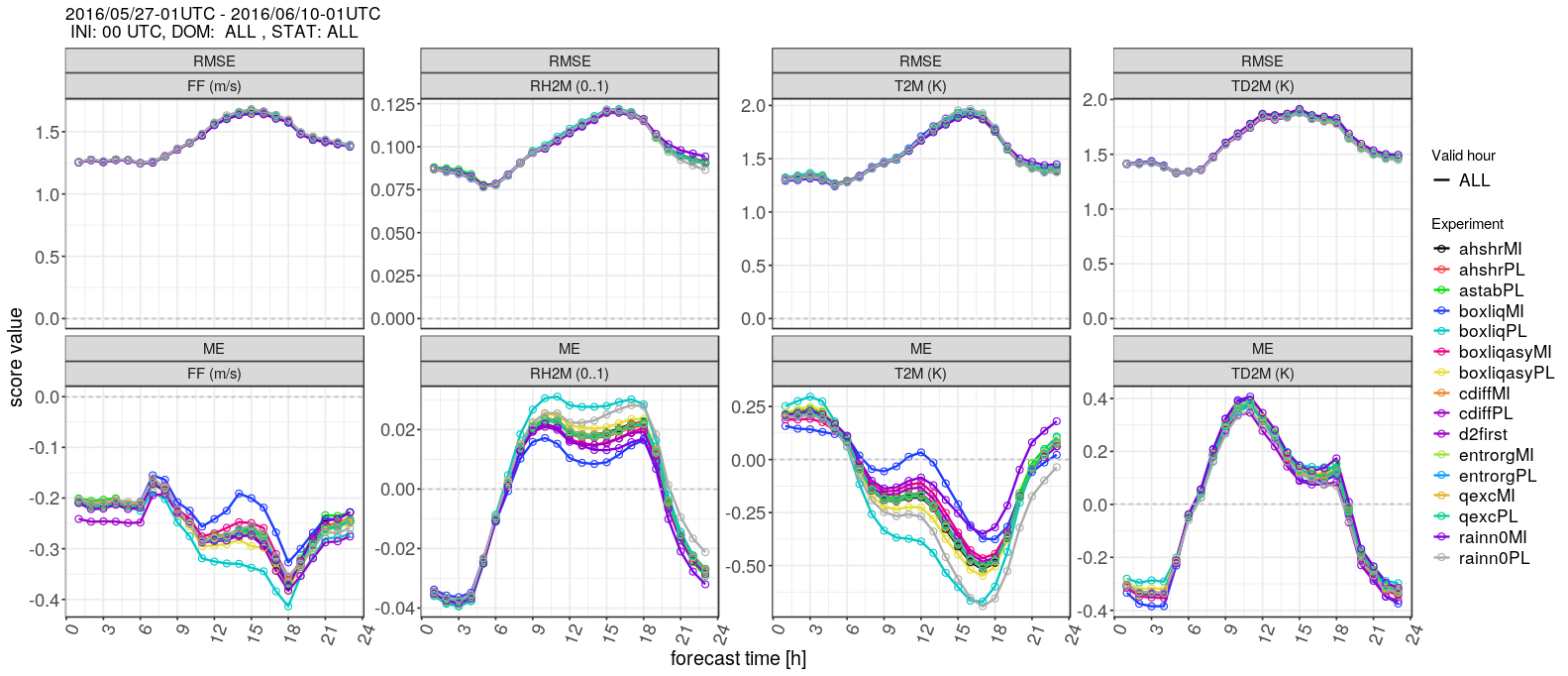 6
WG7 --  COSMO GM 2019, Rome                                                             C. Gebhardt, DWD
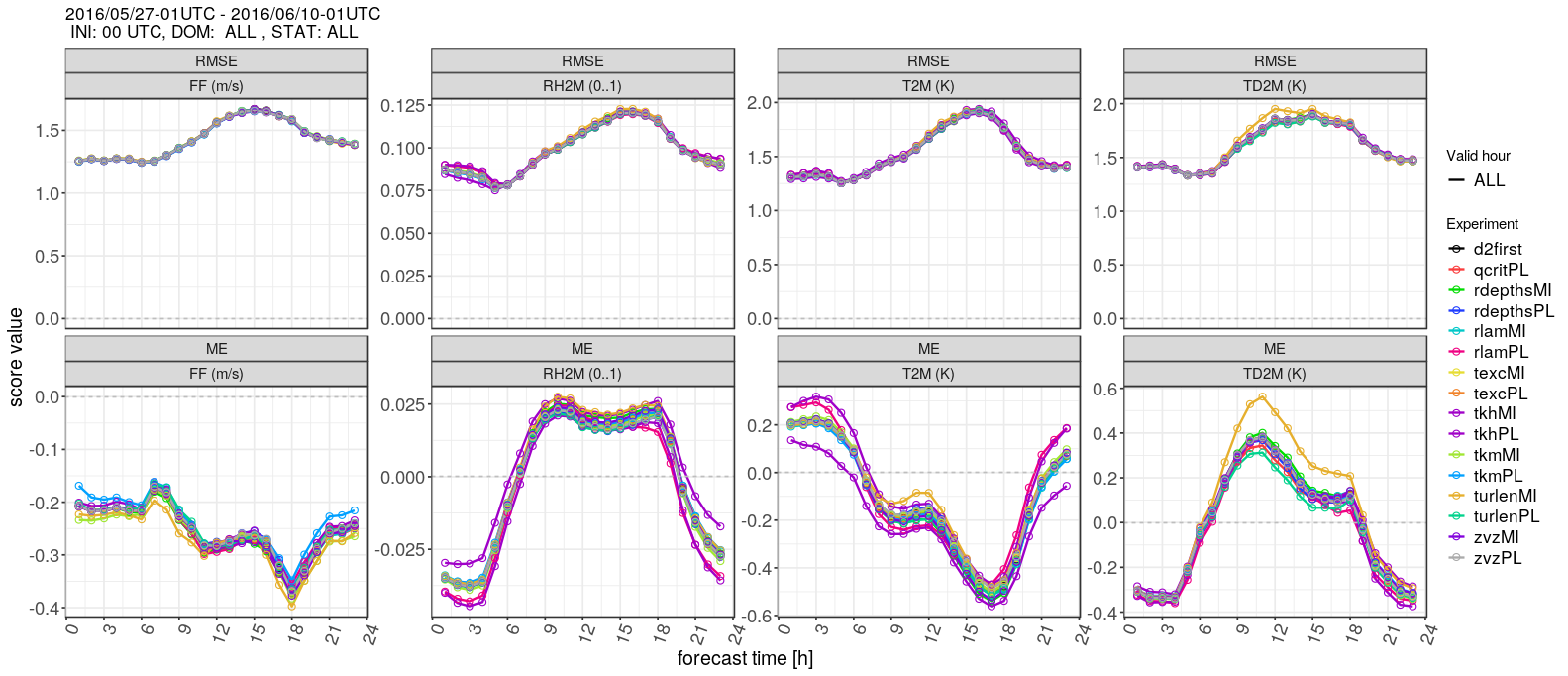 7
WG7 --  COSMO GM 2019, Rome                                                             C. Gebhardt, DWD
ICON-LAM-EPS  perturbed parameters (test phase)
could change
8
WG7 --  COSMO GM 2019, Rome                                                             C. Gebhardt, DWD
ICON-LAM-EPS  perturbed parameters (test phase)
could change
9
WG7 --  COSMO GM 2019, Rome                                                             C. Gebhardt, DWD
ICON-LAM-EPS  perturbed parameters (test phase)
could change
10
WG7 --  COSMO GM 2019, Rome                                                             C. Gebhardt, DWD
ASCII file with default and perturbed values for n=1,…,12 parameters pn
(tune_)<pn> = …     range_<pn> = …
pass default value and range of perturbation for n=1,…,17 parameters pn via namelist
ICON-LAM-EPS
COSMO-D2-EPS
for each pn randomly select 10 members to be perturbed
…
…
memb. 1
memb. m
memb. 20
randomly attributeeach perturbationto 5 of those 10members
…
…
1 perturbation
2 perturbations
random variable0 ≤ αn,m < 1
table with member-specific namelist values
within the model
use_ensemble_pert = T
itype_pert_gen=2
timedep_pert=1
1 perturbation
2 perturbations
shell script environment
0 ≤ αn,m < 0.25 → pert. 10.25 ≤ αn,m < 0.75 → def.0.75 ≤ αn,m < 1 → pert. 2
prepare specific namelist for each memberand run EPS
0 ≤ αn,m < 0.5 → def.0.5 ≤ αn,m < 1 → pert.
11
WG7 --  COSMO GM 2019, Rome                                                             C. Gebhardt, DWD
(tune_)<pn> = …     range_<pn> = …
Scheme for
parameter perturbations
pass default value and range of perturbation for n=1,…,17 parameters pn via namelist
ICON-LAM-EPS
…
…
memb. 1
memb. m
memb. 20
…
…
random variable0 ≤ αn,m < 1
within the model
use_ensemble_pert = T
itype_pert_gen=2
timedep_pert=1
1 perturbation
2 perturbations
0 ≤ αn,m < 0.25 → pert. 10.25 ≤ αn,m < 0.75 → def.0.75 ≤ αn,m < 1 → pert. 2
0 ≤ αn,m < 0.5 → def.0.5 ≤ αn,m < 1 → pert.
12
WG7 --  COSMO GM 2019, Rome                                                             C. Gebhardt, DWD
First (partial) ICON-D2-EPS experiment
boundary conditions: forecasts of ICON-EU-EPS
perturbed physics (randomized parameter selection)
NO perturbation of initial conditions (all members start from interpolated operational ICON-EU 3-hourly forecast which implies ‘no assimiliation’)
22nd April – 23rd May 2019
00 and 12 UTC runs to 27 hours
20 members
13
WG7 --  COSMO GM 2019, Rome                                                             C. Gebhardt, DWD
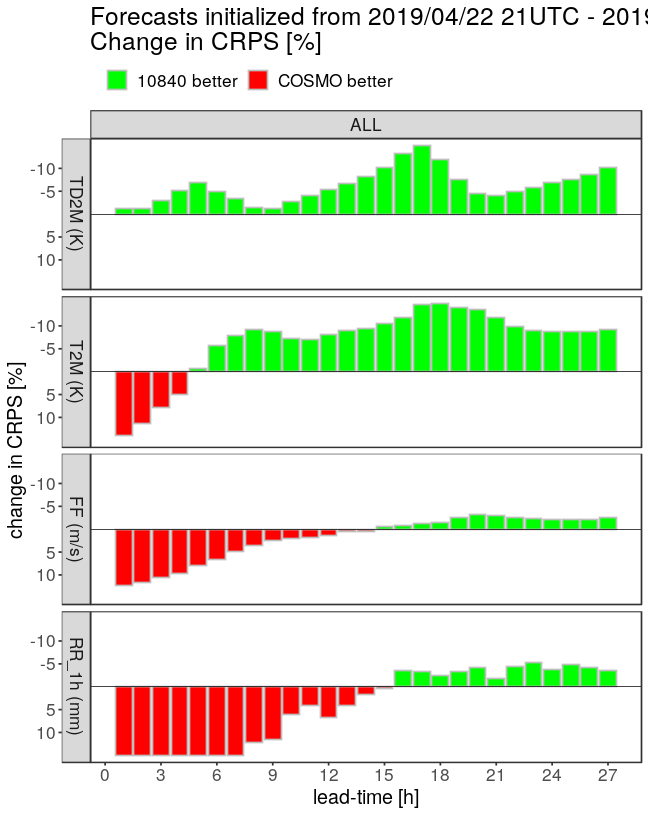 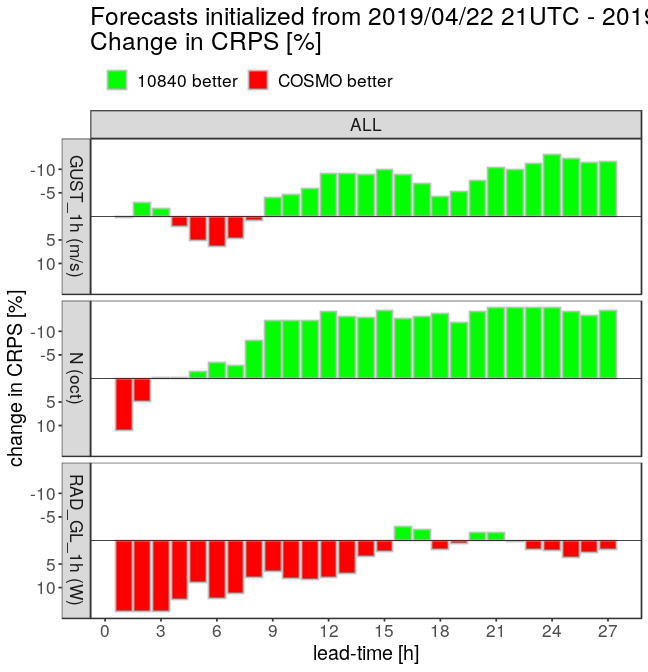 relative change in CRPSICON-D2-EPS or COSMO-D2-EPS better
hourly 10m wind gusts
2m dew point temp.
2m temp.
cloud cover
10m wind speed
global radiation
10m wind speed
hourly precip.
14
WG7 --  COSMO GM 2019, Rome                                                             C. Gebhardt, DWD
Bias and RMSE for 00 UTC runs (EPS mean)
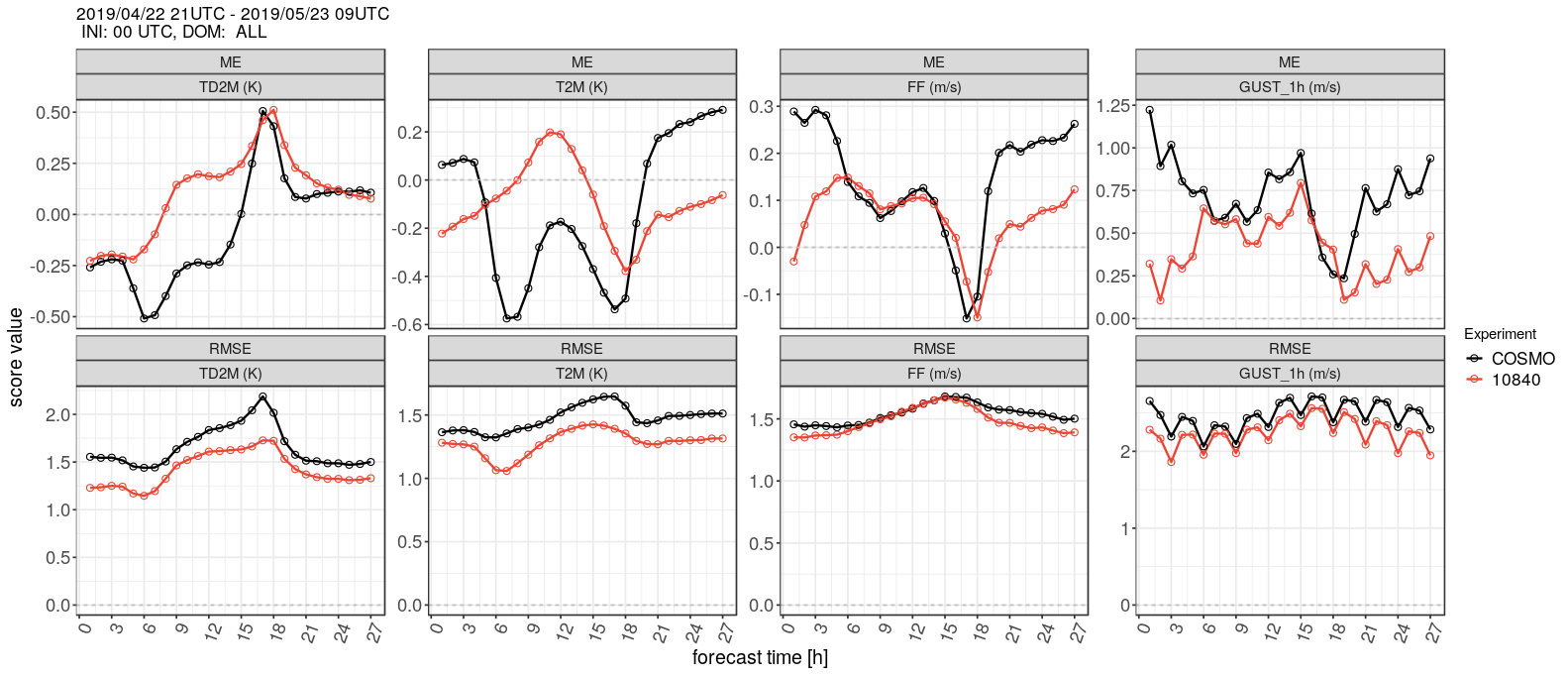 2m dew point
2m temperature
wind direct.
hourly wind gusts
ICON-D2-EPS
Very similar to score differences between deterministic ICON-D2 and COSMO-D2
COSMO-D2-EPS
15
WG7 --  COSMO GM 2019, Rome                                                             C. Gebhardt, DWD
Bias and RMSE for 12 UTC runs (EPS mean)
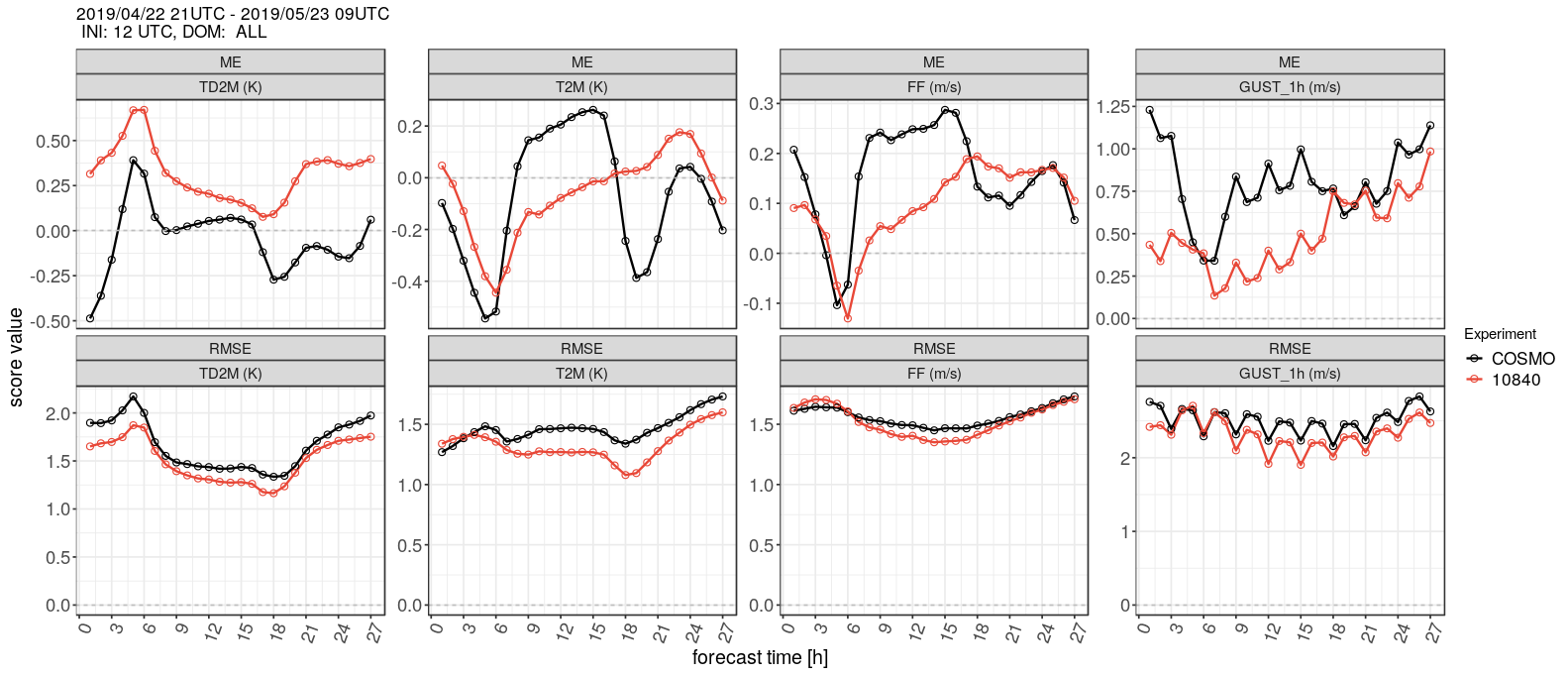 2m dew point
2m temperature
wind direct.
hourly wind gusts
ICON-D2-EPS
Very similar to score differences between deterministic ICON-D2 and COSMO-D2
COSMO-D2-EPS
16
WG7 --  COSMO GM 2019, Rome                                                             C. Gebhardt, DWD
Bias and RMSE for 00 UTC runs (EPS mean)
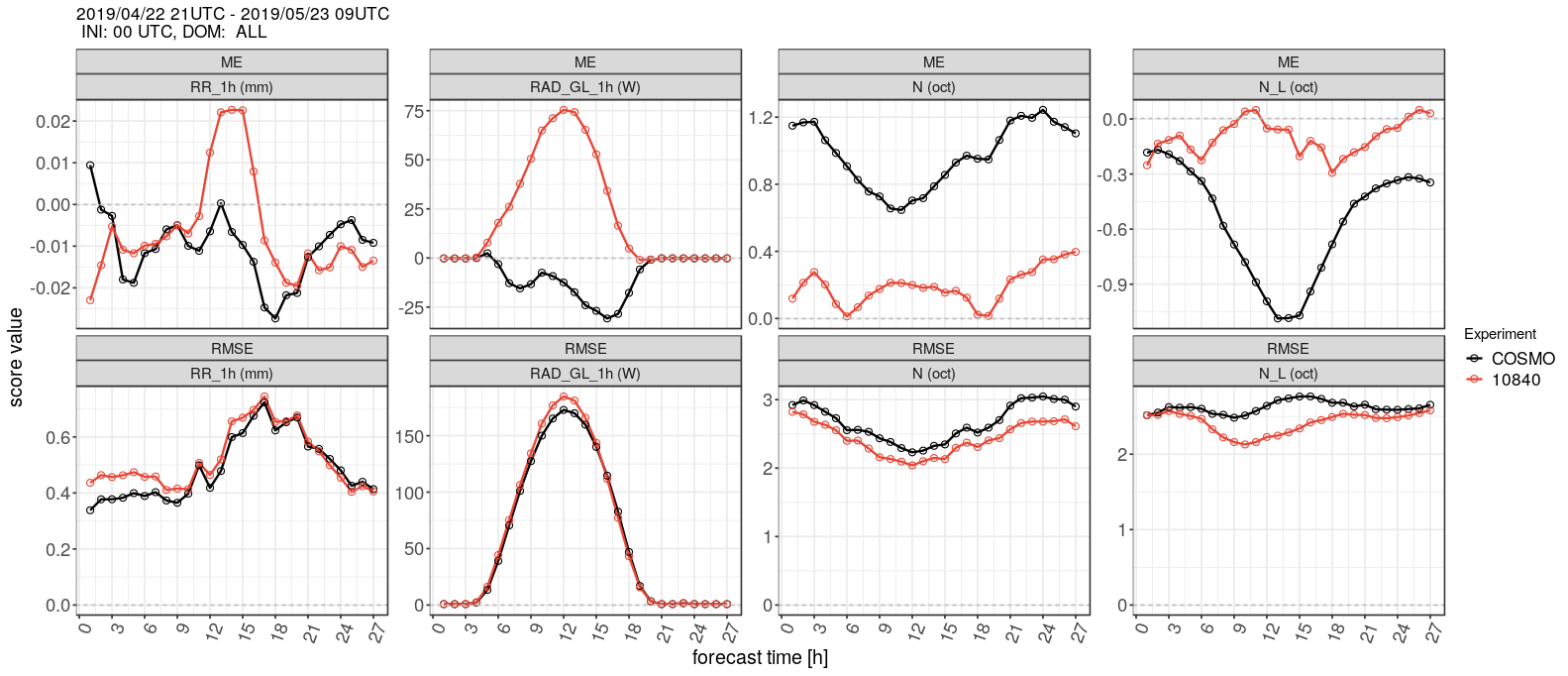 globalradiation
hourly precip.
total cloud cover
low cloud cover
ICON-D2-EPS
Very similar to score differences between deterministic ICON-D2 and COSMO-D2
COSMO-D2-EPS
17
WG7 --  COSMO GM 2019, Rome                                                             C. Gebhardt, DWD
Bias and RMSE for 12 UTC runs (EPS mean)
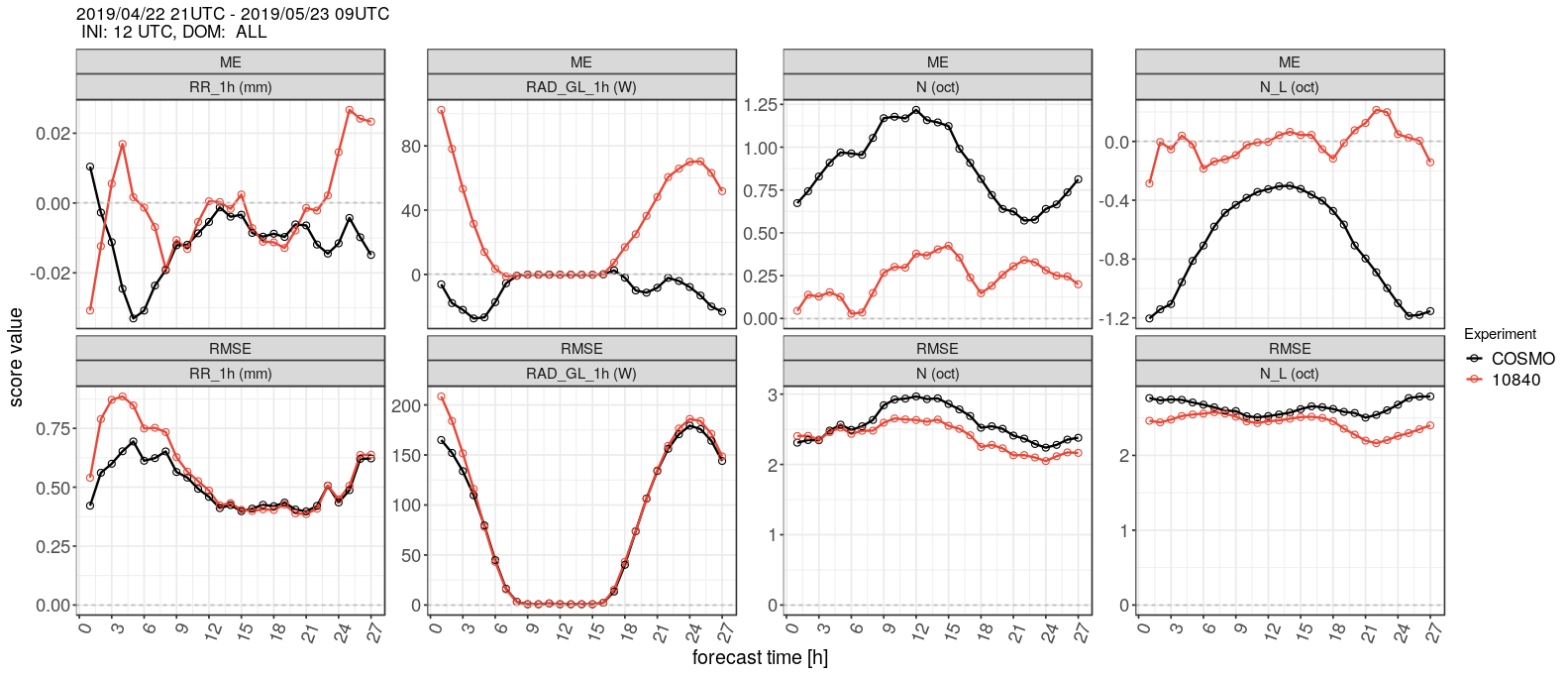 globalradiation
hourly precip.
total cloud cover
low cloud cover
ICON-D2-EPS
Very similar to score differences between deterministic ICON-D2 and COSMO-D2
COSMO-D2-EPS
18
WG7 --  COSMO GM 2019, Rome                                                             C. Gebhardt, DWD
EPS spread for 00 UTC runs
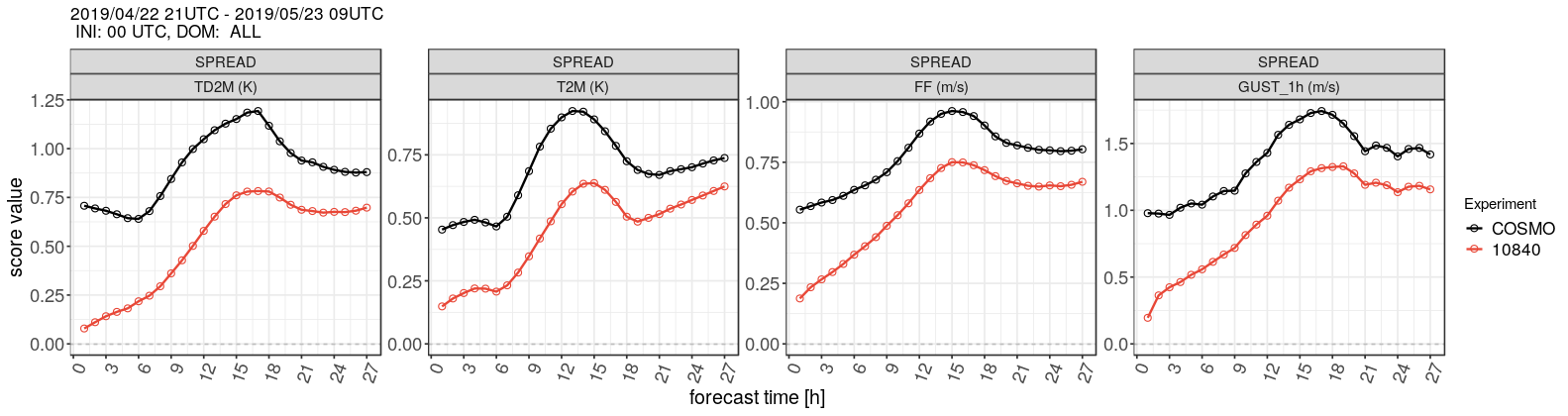 2m dew point
2m temperature
wind direct.
hourly wind gusts
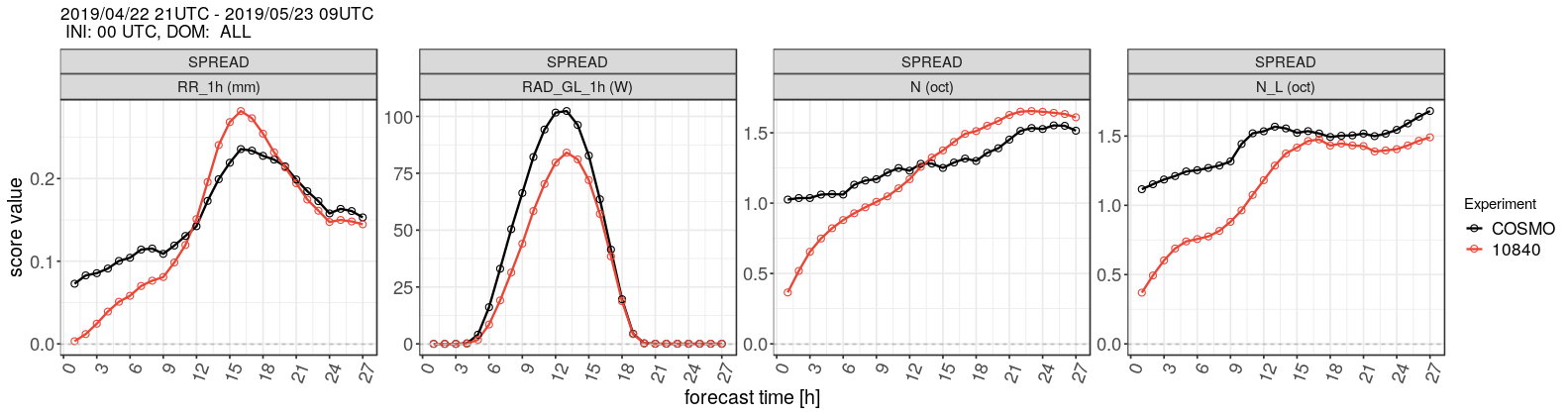 globalradiation
hourly precip.
total cloud cover
low cloud cover
ICON-D2-EPS
COSMO-D2-EPS
19
WG7 --  COSMO GM 2019, Rome                                                             C. Gebhardt, DWD
EPS spread for 12 UTC runs
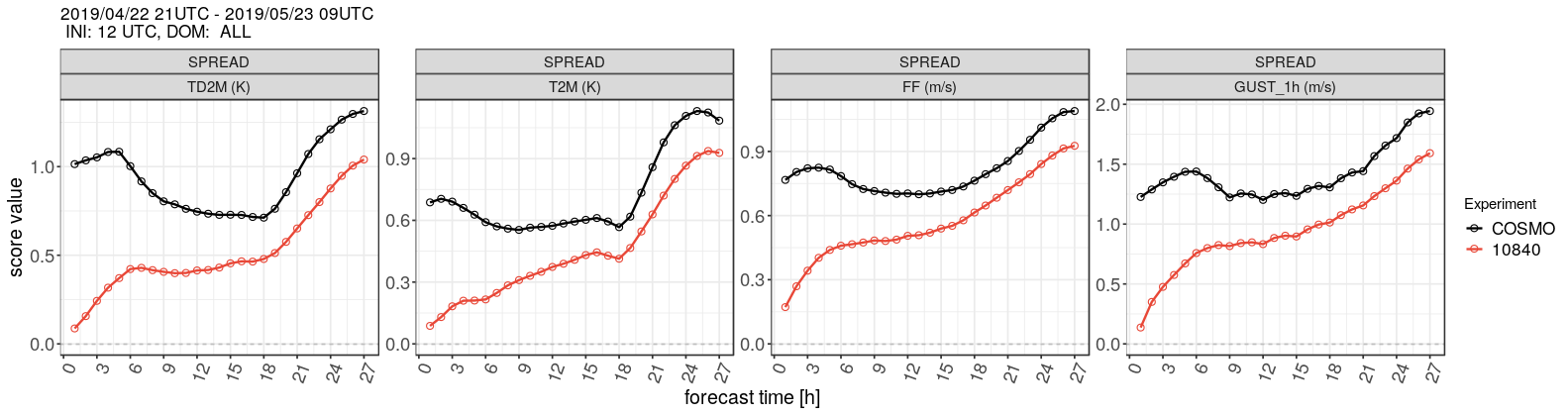 2m dew point
2m temperature
wind direct.
hourly wind gusts
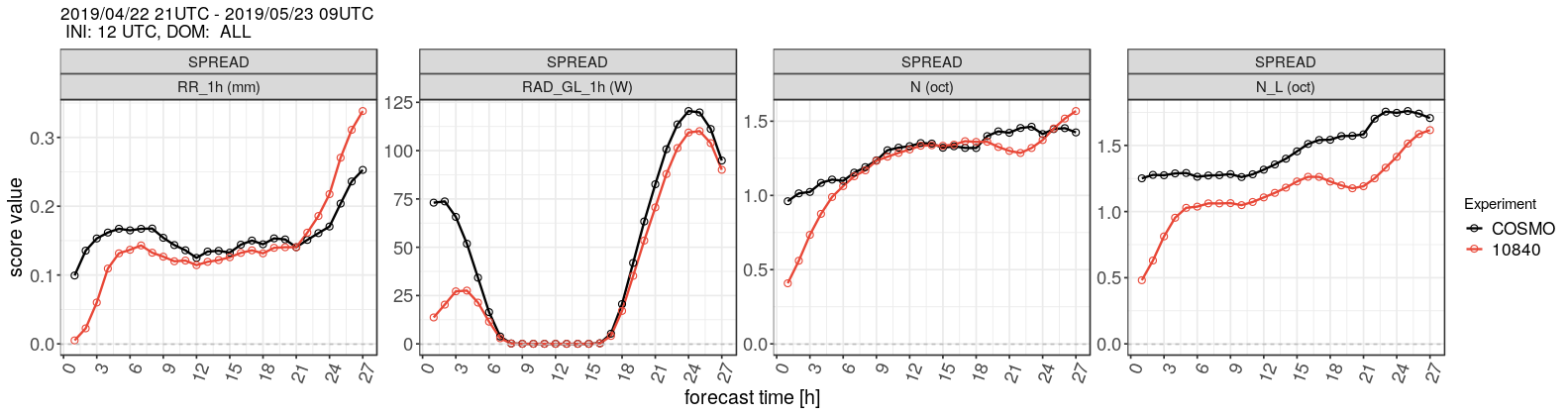 globalradiation
hourly precip.
total cloud cover
low cloud cover
ICON-D2-EPS
COSMO-D2-EPS
20
WG7 --  COSMO GM 2019, Rome                                                             C. Gebhardt, DWD
BSS 00 and 12 UTC
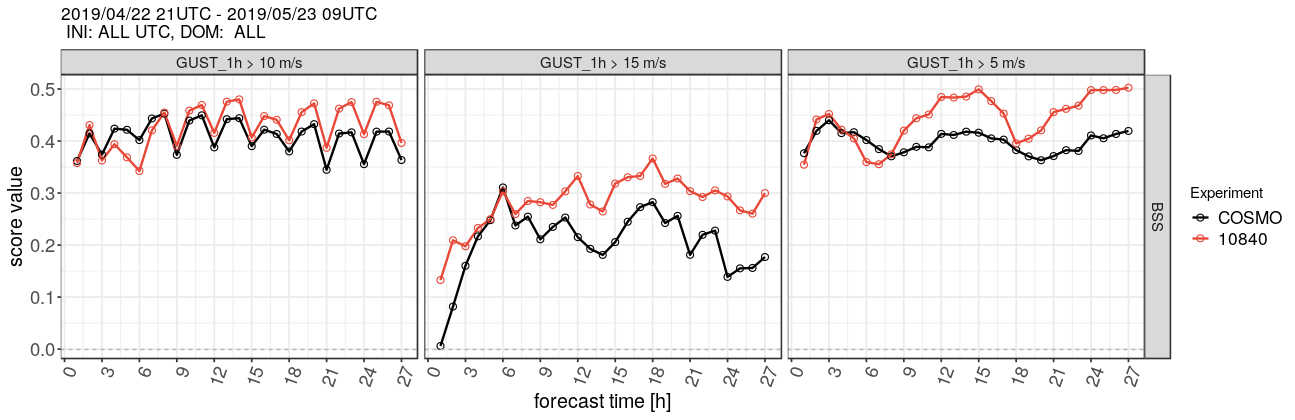 1h-gusts  > 10 m/s
1h-gusts  > 15 m/s
1h-gusts  > 5 m/s
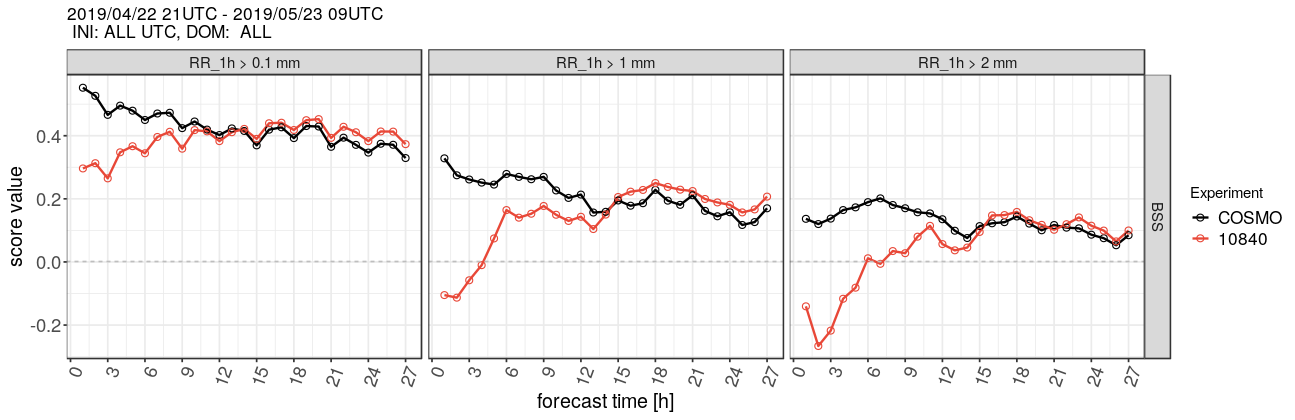 1h- precip  > 0.1 mm
1h-precip  > 1 mm
1h-precip  > 2mm
ICON-D2-EPS
COSMO-D2-EPS
21
WG7 --  COSMO GM 2019, Rome                                                             C. Gebhardt, DWD
Next steps
Combine BC and physics perturbations with KENDA for ICON-D2
autumn/late 2019 : pre-operational suite
Q4 of 2020 : operational start of ICON-LAM-EPS

alternative/complementary:model for the model error (“EM-scheme”)
alternative/complementary: stochastic representation of shallow convection (physics group)
alternative/complementary: …….
22
WG7 --  COSMO GM 2019, Rome                                                             C. Gebhardt, DWD
EM-scheme   model for the model error (E. Machulskaya)
23
WG7 --  COSMO GM 2019, Rome                                                             C. Gebhardt, DWD
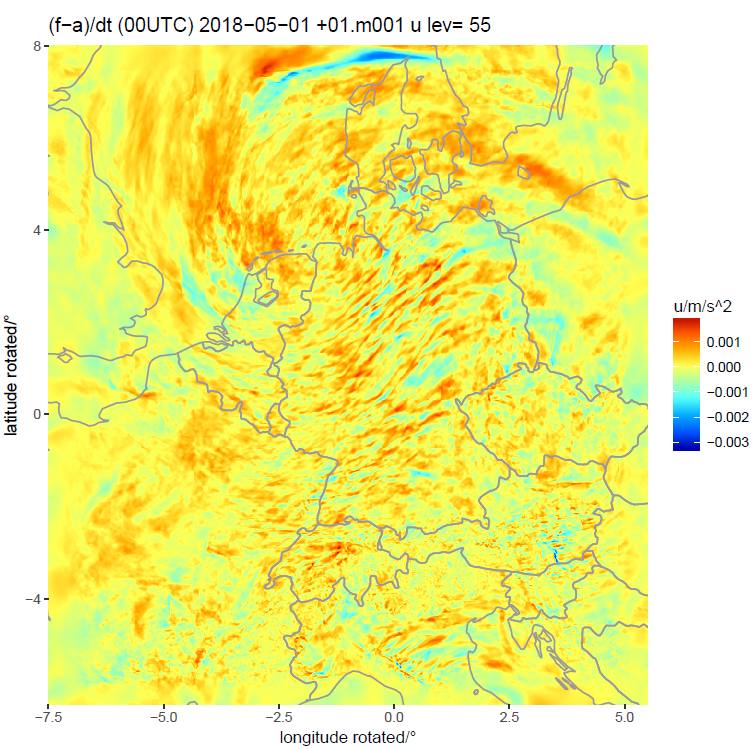 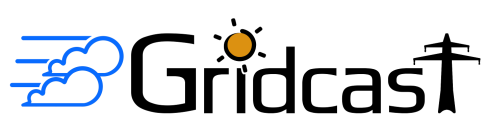 work done by:
Martin Sprengel
Tobias Heppelmann
Model error tendency field based on 1h-forecast and analysis
for U(300m)
24
WG7 --  COSMO GM 2019, Rome                                                             C. Gebhardt, DWD
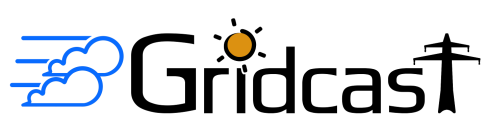 Determine the coefficients of the SDE
Martin Sprengel
Tobias Heppelmann
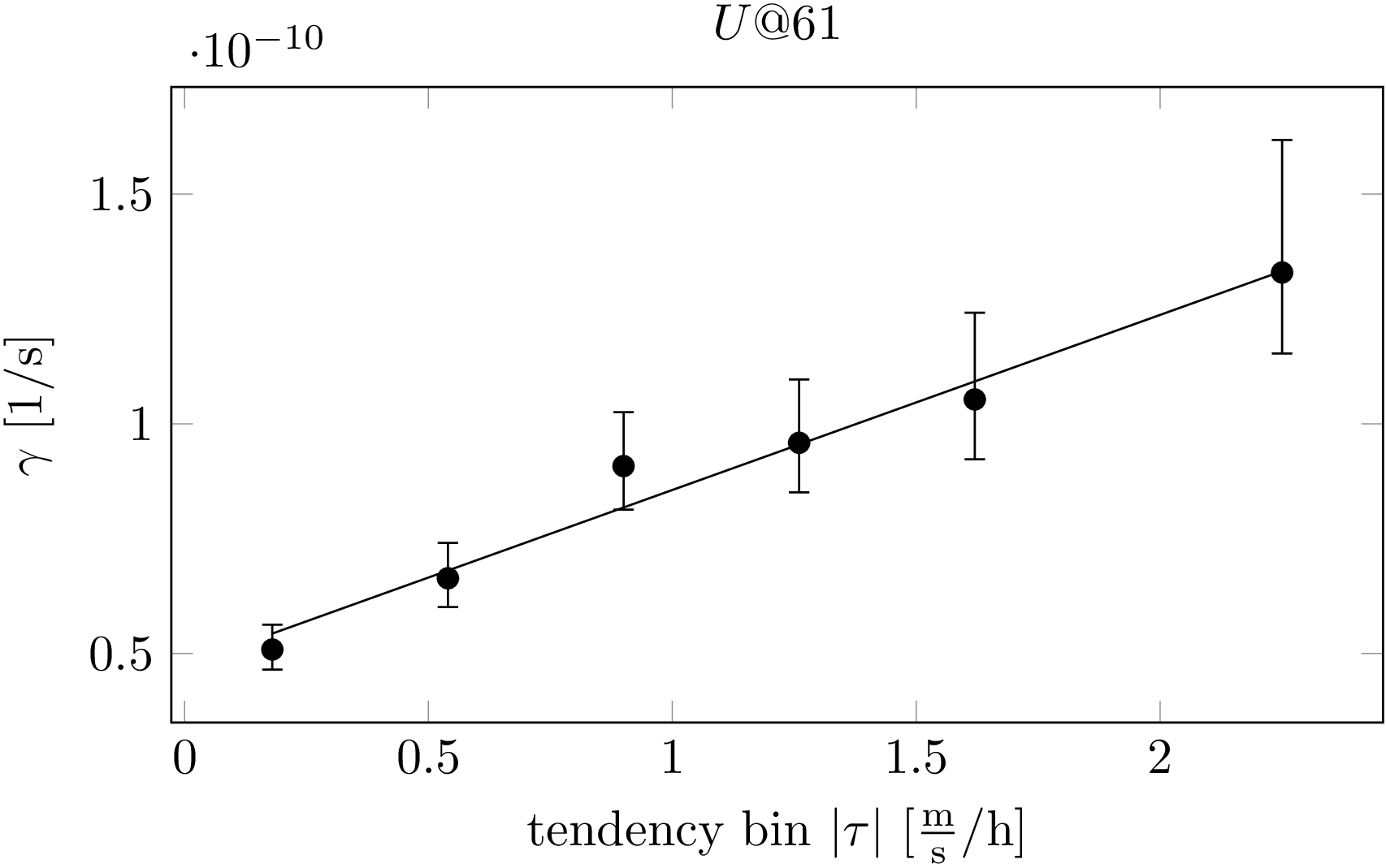 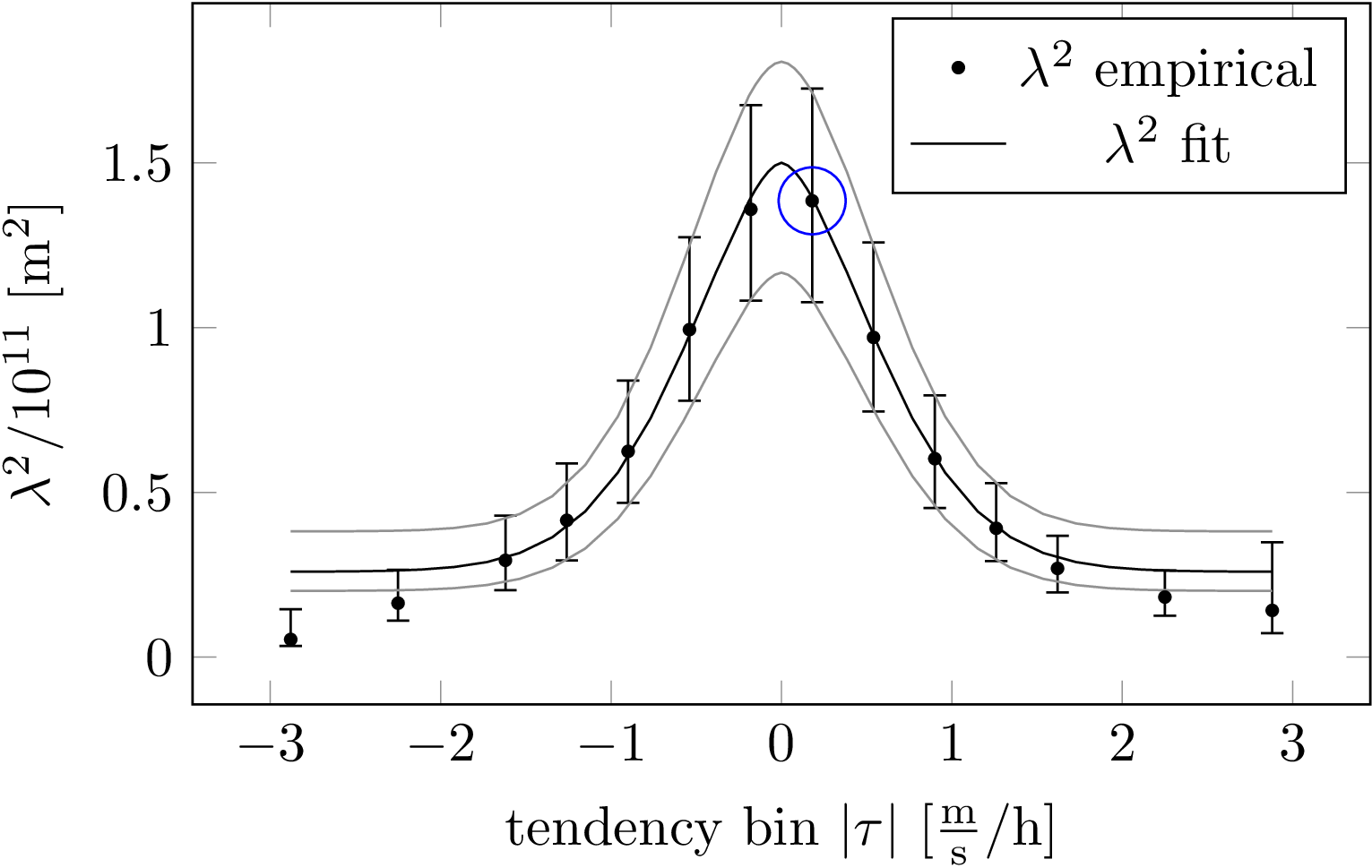 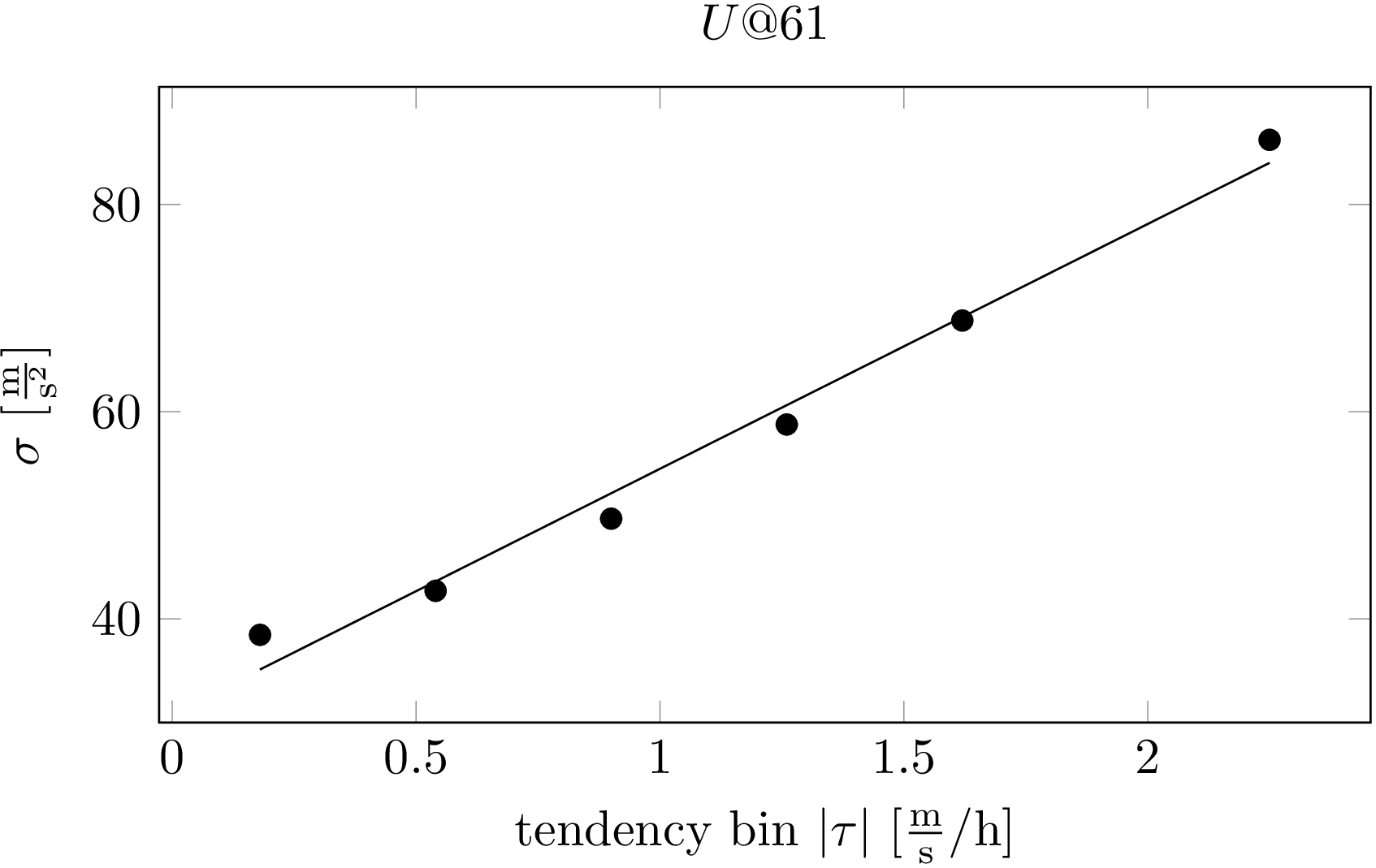 Example: Zonal surface wind
25
WG7 --  COSMO GM 2019, Rome                                                             C. Gebhardt, DWD
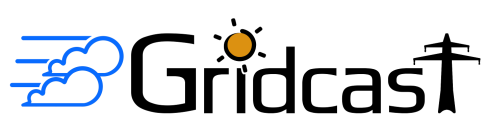 Martin Sprengel
Tobias Heppelmann
First experiment with stochastic model
COSMO-D2-EPS with model for the model error
October 2018 ; only 03 UTC runs to 45 hours 
perturbations η too large leading to
too large EPS spread
worse verification scores
possibly numerical instabilities
problems possibly linked to temporal scale differences betweenparameter estimation and application(large tendencies too often)
topic of current work
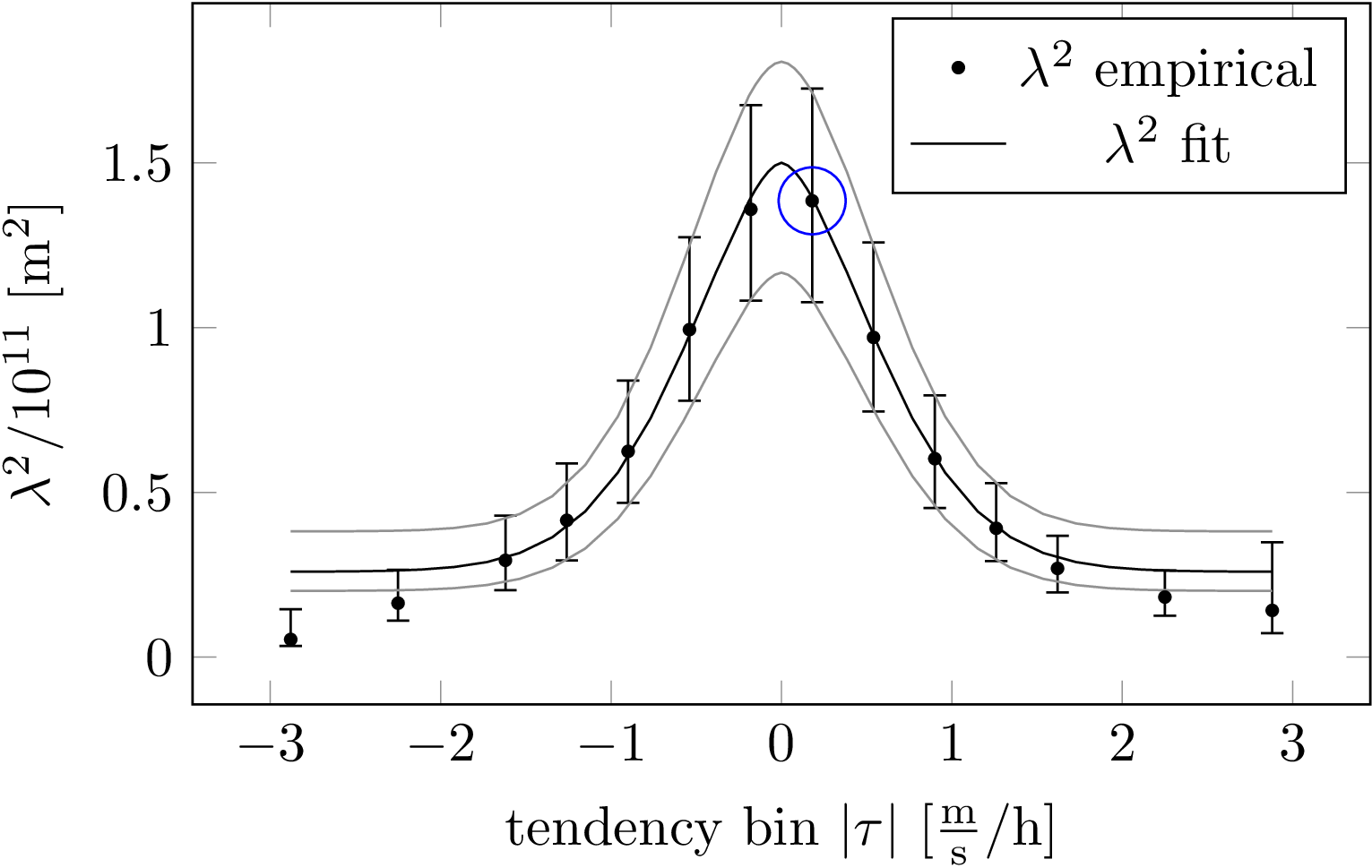 26
WG7 --  COSMO GM 2019, Rome                                                             C. Gebhardt, DWD
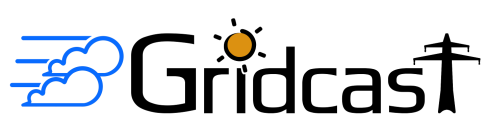 Next steps for the stochastic model for the model error
further research on the implementation approach (COSMO-D2-EPS)
implementation in ICON for ICON-(EU)-EPS (20/40km)
ICON-EPS experiment for October 2018 ; only 03 UTC runs to 45 hours 
Different “regimes” for the suitable parameters (e.g. land/sea)
Martin Sprengel
Tobias Heppelmann
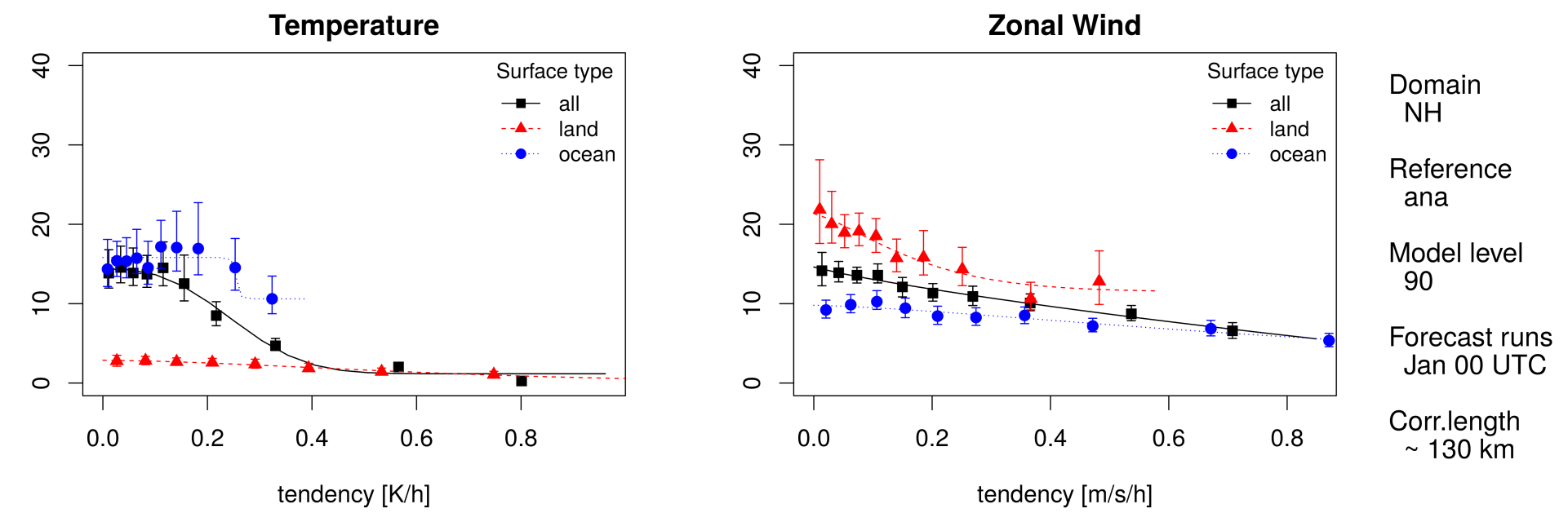 ICON-EPS Member 1
40km
ICON-EPS Member 1
40km
27
WG7 --  COSMO GM 2019, Rome                                                             C. Gebhardt, DWD